Муниципальное бюджетное общеобразовательное учреждение «Школа № 7» г. Саров
Использование технологии «Эдьютейнмент» на уроках иностранного языка и во внеурочной деятельности в рамках реализации ФГОС
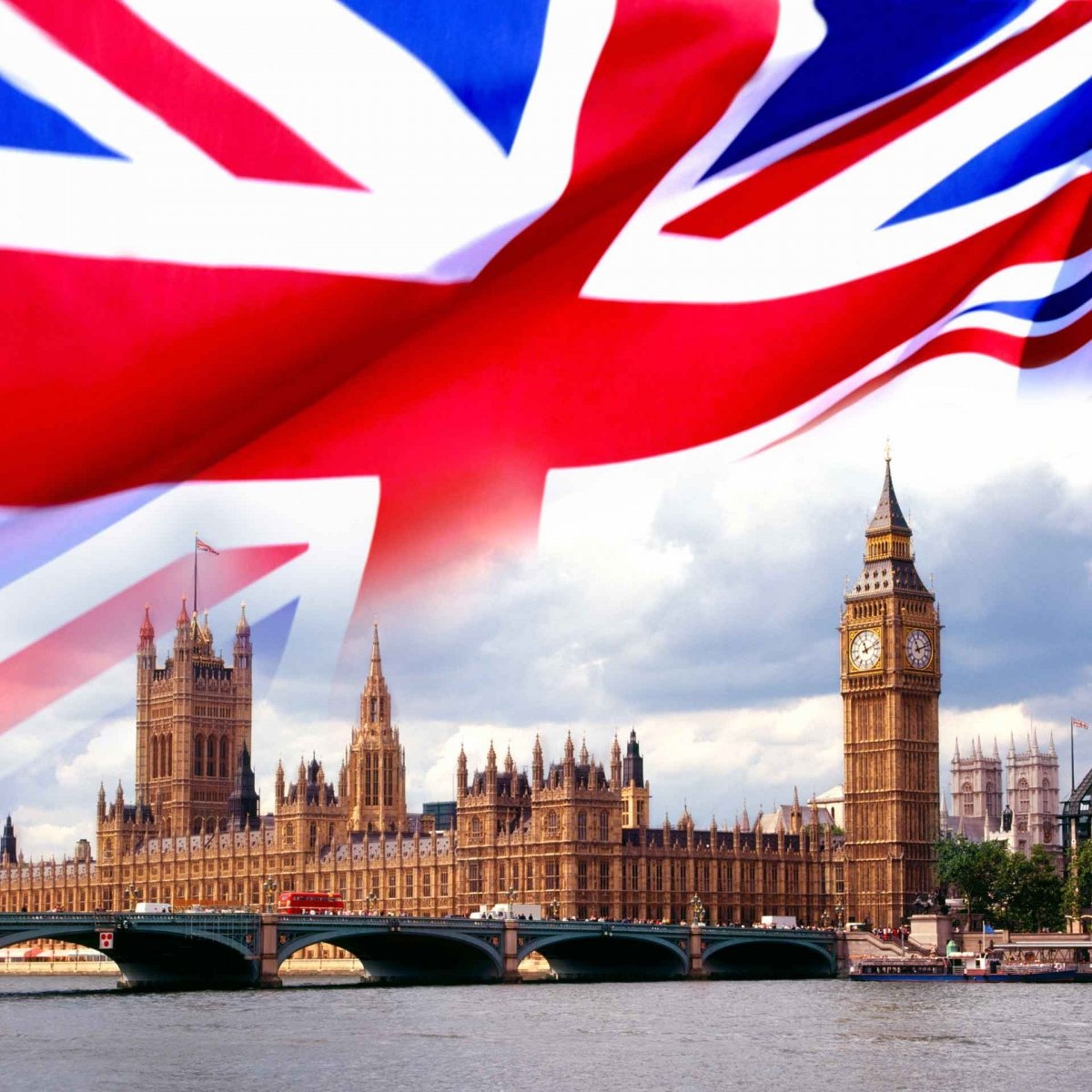 Лысенко Алла Ивановна                                                                                                                                           Должность:
 учитель английского языка
Раз человек учится играть в свое удовольствие, почему бы ему не поучиться думать в свое удовольствие.  
Гилберт Честертон
Определение Эдьютейнмента
Надежда Александровна Кобзева, ведущий специалист Томского государственного политехнического университета, дает определение этой технологии так: "Это технология обучения, рассматриваемая как совокупность современных технических и дидактических средств обучения, которая основана на концепции обучения через развлечение"
Принципы Эдьютейнмента
Задание по технологии Edutainment должно соответствовать трем педагогическим принципам:
1. Принцип связи теории с практикой 
2. Принцип последовательности 
3. Принцип доступности
Отличительные особенности Эдьютейнмента
Акцент на увлечение
Акцент на развлечение
Игровой подход
Акцент на современность
Схожие черты игрового обучения и игры
Вот некоторые из основных:
свободная развивающаяся деятельность 
творческая, импровизационная инициативность;
эмоционально напряжённая, приподнято-состязательная, конкурентная деятельность в рамках дружественности;
парадоксальное пересечение правил, сопрягающих содержание игры с элементами общественного опыта;
имитационная направленность, моделирующая профессиональные или общественные условия-ситуации-контексты жизни человека;
соблюдение рамок пространства (включая обособление места действия) и времени деятельности (включая определение продолжительности)
Цели Эдьютейнмента
достижение предметных результатов образования
достижение метапредметных результатов образования
достижение личностных результатов образования
Формы работы с детьми согласно технологии Эдьютейнмента
Песенки
Стишки
Чанты
Скороговорки
Мини-проекты
Квесты
Онлайн-конкурсы
Интернет-викторины
Недели иностранного языка
Конкурсы
Олимпиады
Кейсы
Благодарю за внимание!
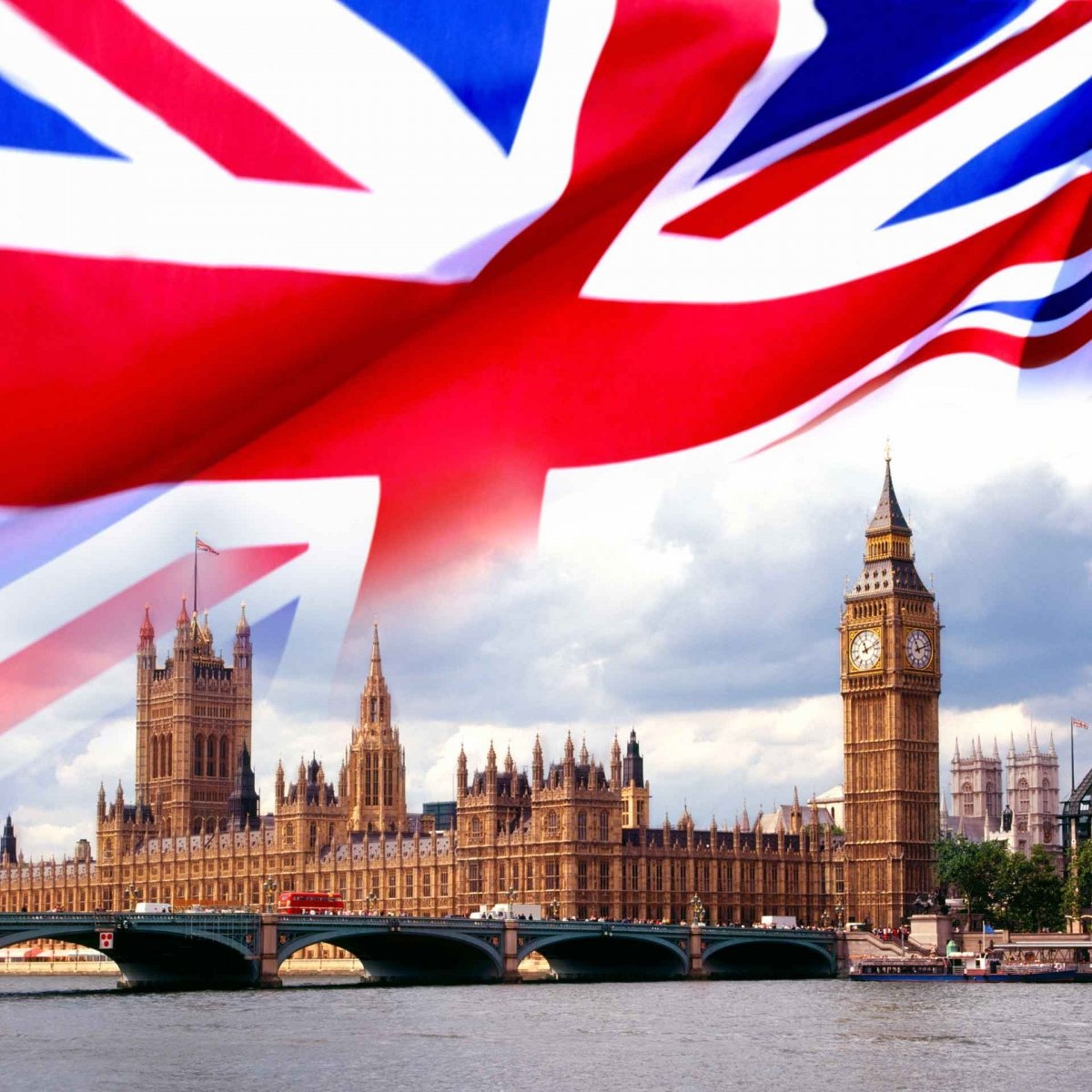